INDIVIDUAL CHALLENGE 
"Convergent and divergent experimental method".
To develop this individual challenge you have to choose ONE of the methods presented in class
Convergent or divergent 

If you choose to develop both, keep in mind that you will only receive feedback for ONE.
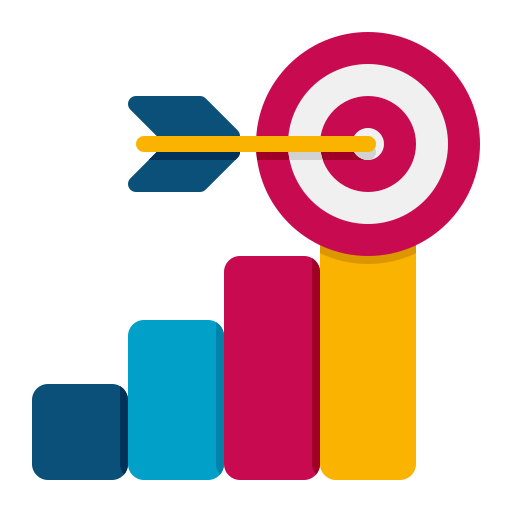 Tool: convergent experimental method
This experimental method is especially useful for innovating on existing products, services and processes; to optimize and continuously improve them; and to compare versions in the later phases of an innovation process.
2. Define the question and its variables
1. Define an innovation effort
4. Test and analyze
3. Choose your population
5. Decide
Tool: convergent experimental method
Considering what you have learned in the course about your own business (business model, value proposition, operational model, customer experience)...
1. Define an innovation effort
Propose a change you want to introduce to your product, service or experience 

Examples:
Describe a change you want to introduce to your product, service or experience - this will be your innovation.

Mention which tool learnt in the course helped you to identify your chosen innovation.

For example: My innovation is to enable purchases through whatsapp because I realised through the operational model that it is easier for my employees to make sales through this channel....
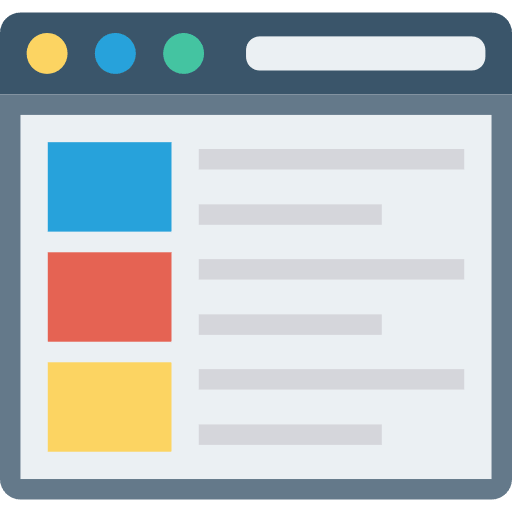 Variation of a product or service
Website redesign
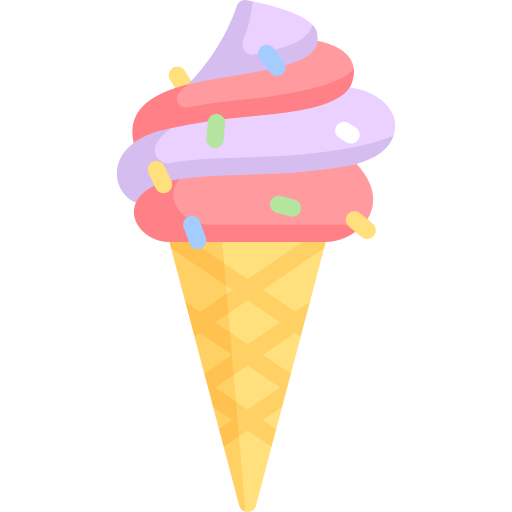 Size and number of product photos
Location of the "Frequently Asked Questions" section
Shopping cart location
Product or service recommendations before you pay
New ice cream flavor (Caramel salted /caramel-cookies&cream / caramel chocolate)
New size
New container (cone, glass, cookie)
Remember that this is a propositional exercise, an innovation must be something new, NOT something you have already implemented and tested.
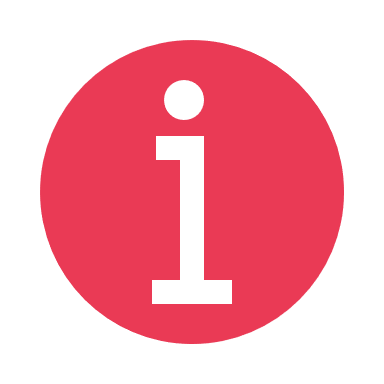 Tool: convergent experimental method
2. Define the question and its variables
If we do X what will happen to Y?

Examples: 
How will our new service offering affect customer retention? 
Which of these two pricing tiers will produce the highest total revenue for our new product line? 
How will the redesign of our customer service portal affect customer satisfaction?
If I add this feature, will customers spend more time on my website?
If I change this interaction, will customers spend more money in my shop?

Identify your variables
X - Independent variable (or cause): This is the factor to be tested in the experiment. It is usually a variation of a current business practice. 
Y - Dependent variable (or effect): This is the factor that you expect might be influenced by the innovation. It is a measure of the impact of 
what is changing.
Remember X is your innovation (the one you defined in step 1) and Y is the effect that innovation could have. 

You can define several effects (Y) for the innovation (X) you set up.
Tool: convergent experimental method
3. Choose your population
Before conducting a convergent experiment, you must identify a population whose responses you want to test, i.e. the group of customers to whom you will introduce your innovation.
Your target population is the group of people to whom you intend to offer your innovation. 
Avoid biasing the group, i.e. if your innovation is to change the shopping cart on your website, your target population should contain people of all ages and not just younger users who are more familiar with technology.
Randomly assign members of that population to one of two groups:

The test group, which receives the experience or offer being tested.
The control group, which receives the standard experience or offer.

Describe your target population and the method you will use to have a random sample of participants.
4. Test and analyze
Describe what your test environment will be like vs. your control environment.
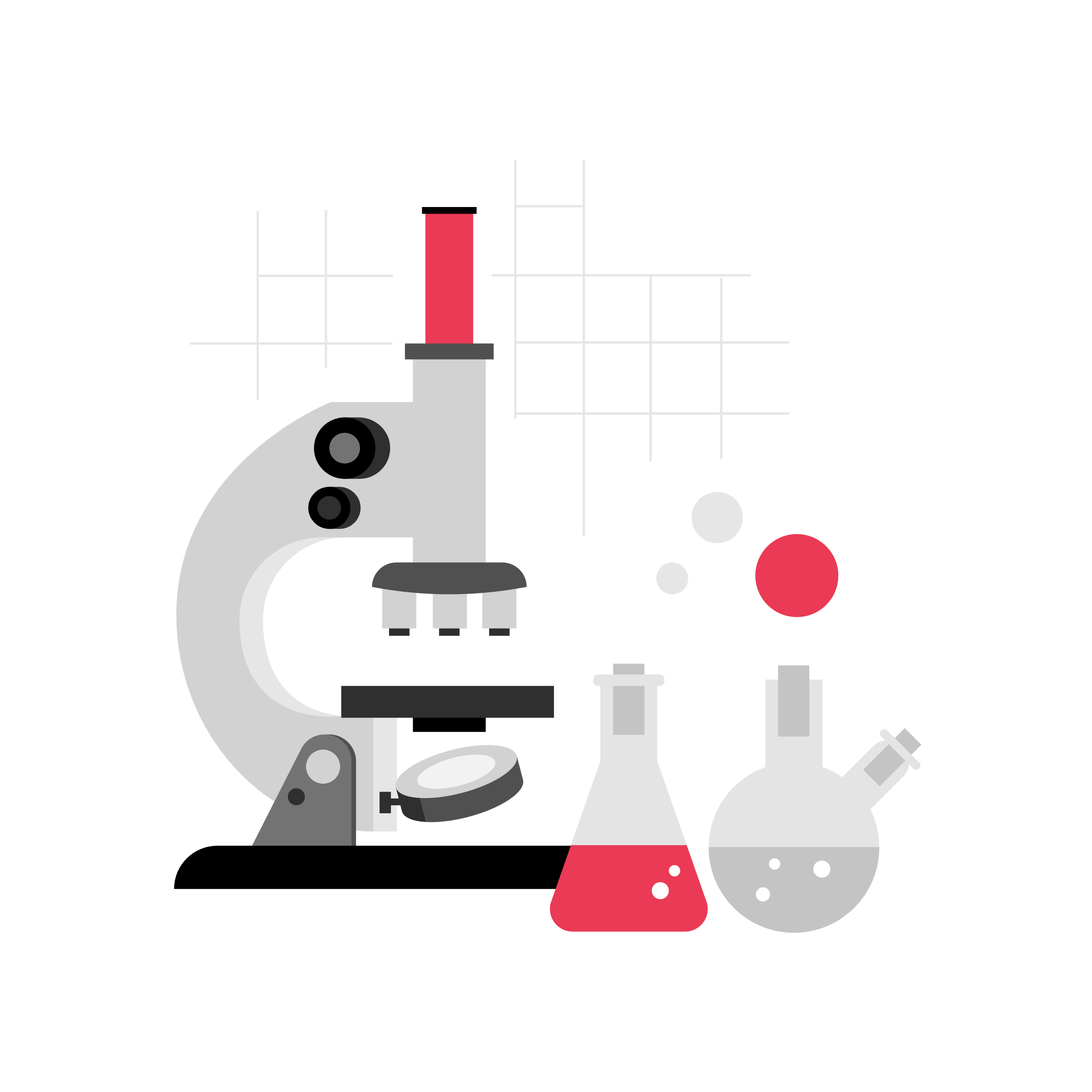 What will the experience be like for the control group?
What will the experience be like for the test group? 
How will you collect data to know the results (impact) of your innovation?
How will you know that the results are not contaminated by other variables?
Tool: convergent experimental method
5. Decide
Decide if the results of your innovation were satisfactory or you should continue iterating.
Considering the question posed in step 2, define what will be the indicators that will measure the success of your innovation.

Examples:
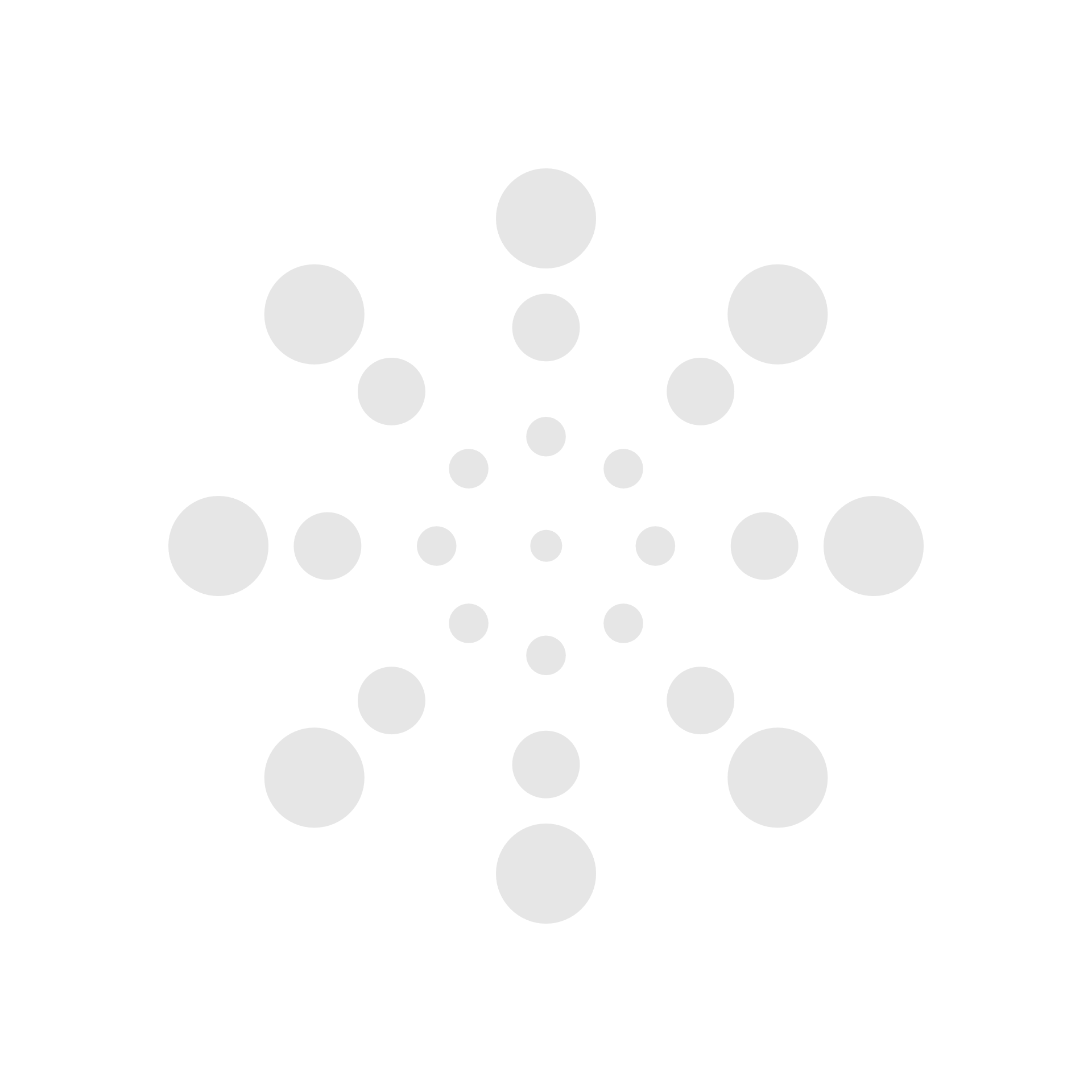 Due to time constraints, we do not expect you to conduct the experiment and present results yet. 

However, in this step we want to see what metrics or indicators you will use to determine whether your innovation was successful or not, and how you would measure them.
Tool: divergent experimental method
This method is particularly useful for innovations that are less well defined, such as new products, services and business processes.
2. Set limits
1. Define the problem
4. Generate ideas
3. Observe
6. Test it
5. Build an MVP
7. Decide
Tool: divergent experimental method
1. Define the problem
Describe the customer problem or market need. 

Explain how you identified it. What are your sources?
The problem must be rooted in a customer need or market opportunity. 
The advantage of defining innovation in terms of a problem is that it forces you to adopt the customer's point of view. 
Innovation should always focus on bringing value to the customer rather than on deploying the latest technology or product feature, or on beating the competition.
2. Set limits
Divergent experimentation is iterative and we are naturally inclined to continue before admitting failure, it is easy for your innovation project to keep going even when the prospects of success are slim. This is why it is essential to set boundaries from the outset. Explain what your limits are for each category and what your criteria are for setting them.
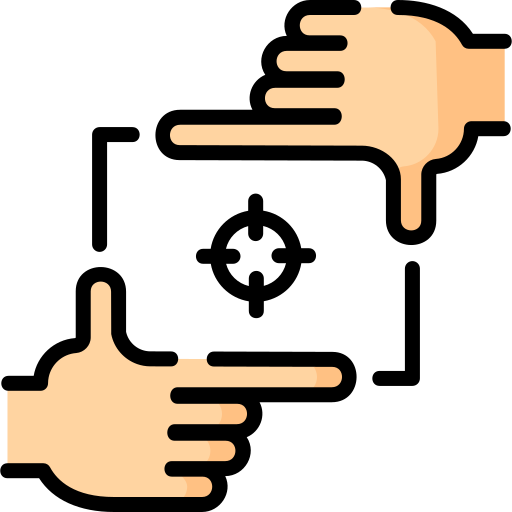 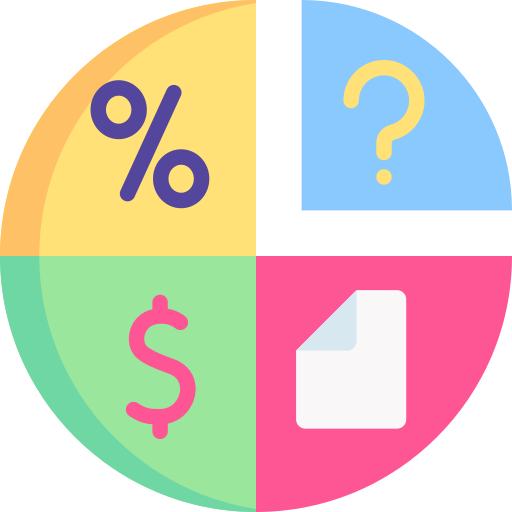 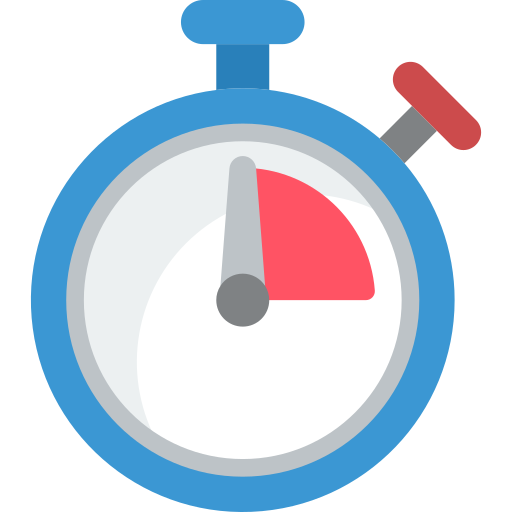 Scope limit
Time limit
Budget limit
1. Look at the context of the client, to better understand the problem you are trying to solve.
Tool: divergent experimental method
3. Observe
The aim of the observation is to deepen the understanding of the problem and to broaden the ideas for a solution.
Write down your main findings about the problem identified (5 max).

Explain what your sources are or how you came to these conclusions.
3. Look elsewhere for ideas - Look at other markets (how other customers are tackling the same problem) and other sectors (benchmarking beyond direct competitors in your sector).
2. Learn as much as you can about the client, the nature of the problem and the context in which the solution must fit.
Tool: divergent experimental method
4. Generate ideas
By ideas we mean proposals for new products, services or experiences that meet the customer's need or solve the customer's problem.
Generate multiple ideas to solve the defined problem. 
You can do this ideation exercise with your team.
Keep in mind that the goal should always be to generate multiple viable ideas, without discarding them.
5. Build an MVP
Remember that great ideas are worthless unless you can test them with the customer. Therefore, in this step you should translate your ideas into minimum viable prototypes (MVP).

MVP: minimum cost + maximum learning.
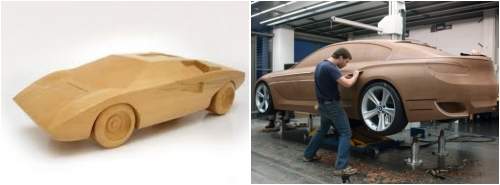 Build an MVP for ONE of your ideas and attach a photo with a brief explanation of what it is.
If an MVP is successful, further iterations will follow. As progress is made, successive prototypes should evolve from lower to higher functionality (e.g. from a sketch to a model to a functional product).
Tool: divergent experimental method
6. Test it
After building a minimum viable prototype of your idea, the next step is to test it.
Due to time constraints, we do not expect you to conduct the experiment and present results yet. 

However, we do expect you to explain how you would test your prototype, with whom, where, how you will design the experience, and how you will test it.
When choosing how and where to test, look for an environment that is as natural as possible, i.e. as close as possible to the real context in which the final solution will be used. 

You should also test your prototype with an audience as close as possible to the customers you expect to use the final version.
Proceed: If your test has validated the potential success of your ideas, you can move on to the next iteration to improve your prototype.
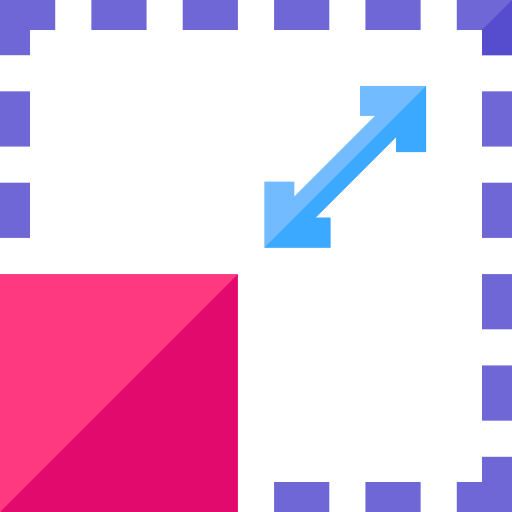 7. Decide
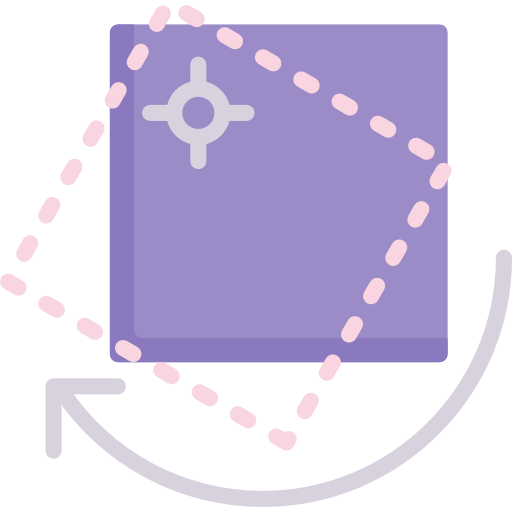 Pivot: If your testing has revealed problems, you may need to adjust your idea based on what you have learned or try another solution to see if it is more promising.


Disconnect: If you have tried all solutions or have reached your time or budget limit, it is time to stop the process and evaluate what you have learned.
This step is optional. 

If you succeed in testing your prototype, this is the step where you describe the results and decide what the next steps are.
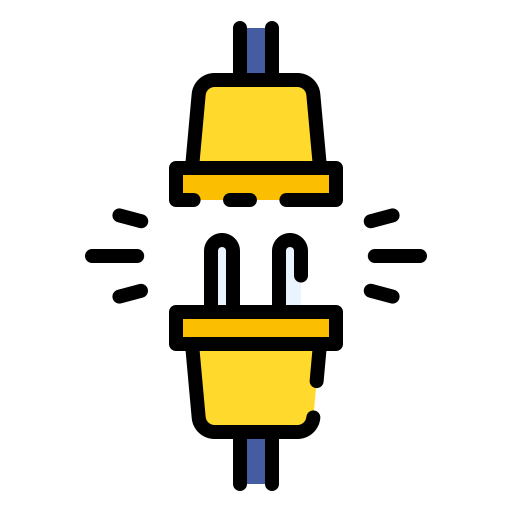 RETO INDIVIDUAL 
“Método experimental convergente y divergente"
Fecha de entrega: Viernes, 24 de junio

Sube el archivo a la Academia ConnectAmericas en la siguiente ruta: Tema 4 Agilismo y nuevas formas de trabajo - Clase 4 Herramientas - Reto Individual
Puedes subir archivos en PDF, Powerpoint, Word, Excel, Imágenes (PNG, JPG), entre otros. 
Por favor, asegúrate de que el archivo es legible ya que sólo puede ser subido a la Academia una vez.
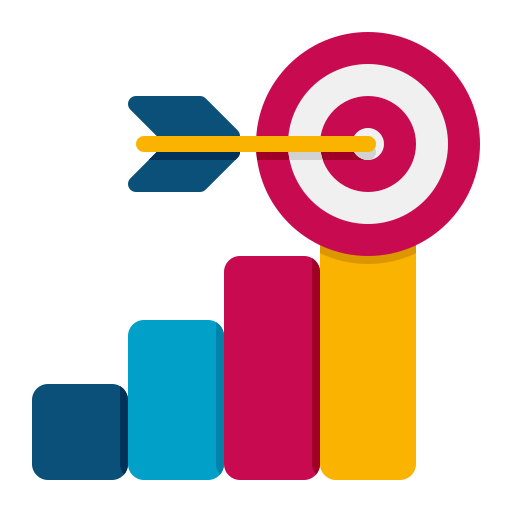